juk; - 07
vspa nra;epuy;fis cUthf;Ftjw;F nra;epuy; nkhopfisg; gad;gLj;jy;
gha;r;rw; Nfhl;L tiuglj;jpy; gad;gLj;jg;gLk; FwpaPLfs;
Muk;gk;/ KbT
cs;sPL/ ntspaPL
nrad;Kiw
njupT/jPHkhdk;
fl;Lg;ghl;Lf; fl;likg;Gf;fs;
njhlupay; (Sequence)
njupT (Selection)
kPs;nray; (Repetition)
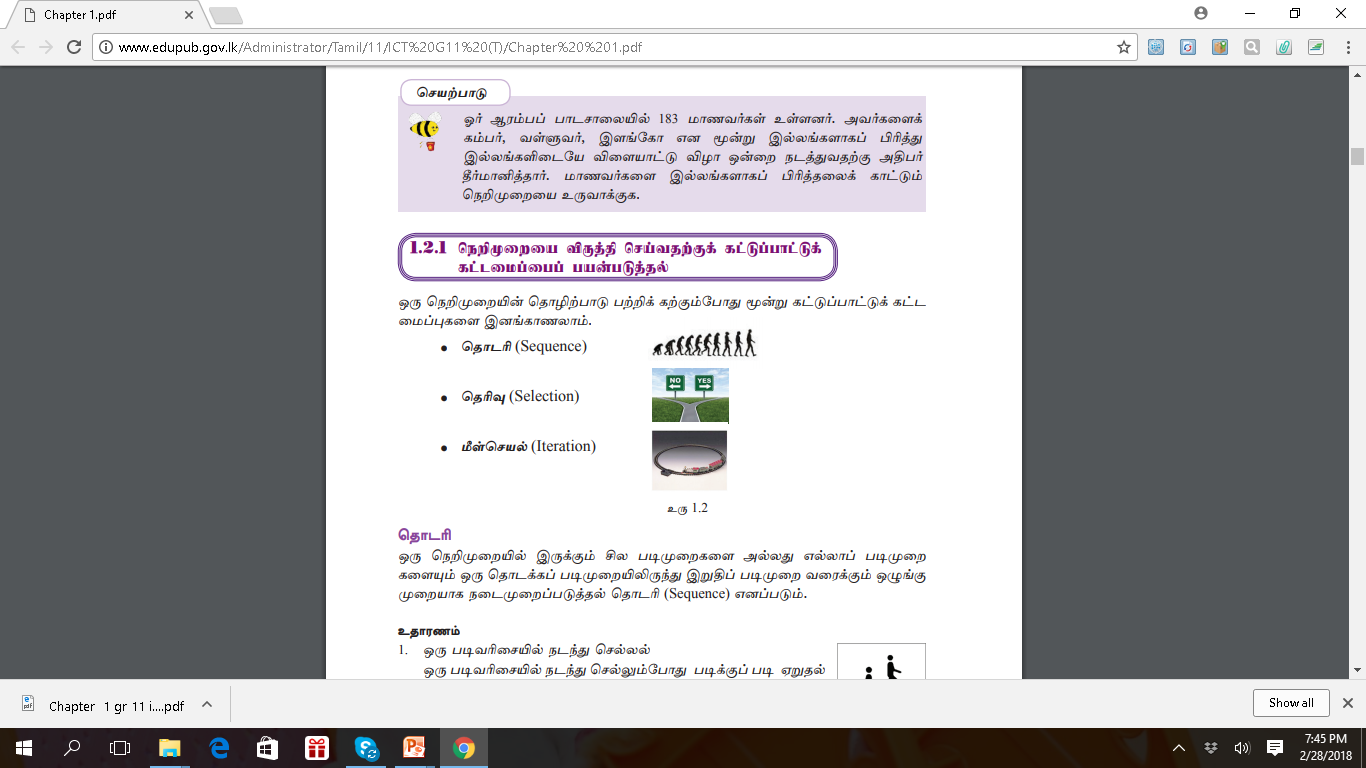 njhlupay;
xU gpur;rpidapy; ,Uf;Fk; rpy gbKiwfis my;yJ vy;yhg; gbKiwfisAk; XH Muk;gg; gbKiwapypUe;J ,Wjpg; gbKiw tiu KiwNa eilKiwg;gLj;jy; njhlup vdg;gLk;.
njupT
Mk;
,y;iy
kPs;nray;
,y;iy
Mk;
njhlupay;
Muk;gk;
NjePH jahupj;jy;.
RL ePH
Njapiy
rPdp
RLePupDs; Njapiy> rPdpia fyf;Fjy;
Tbj;jy;
NjePH
KbT
khwpfs; (Variable)
khwpfs; xU tif milahsq;fhzp MFk;.
nra;epuiy eilKiwg;gLj;Jk;NghJ khwpf;F xJf;fg;gl;l ngWkhdq;fs; khw;wkilAk;.
c - k;: 
name
a
x
y
Tpdh 1
,U ,yf;fq;fisf; $l;Ltjw;fhd gha;r;rw;Nfhl;L tiuglj;ij tiuf.
,U vz;fis $l;Ljy;
Muk;gk;
n1> n2 vd ,U vz;fs;
$l;Lj;njhif = n1 +n2
$l;Lj;njhif
KbT
rJuk; xd;wpd; Rw;wsT> gug;gsT fhzy;
Muk;gk;
gf;f ePsk;
y
Rw;wsT = y x 4
gug;gsT= y x y
Rw;wsT gug;gsT
KbT